An ISU Evaluation of Virtual Desktop Infrastructure
Project Team Members
Dudley Roach
Majeed Abu-Qulbain
Alexander Fishel
Bryan Gill
Ryan Grahs
Patrick Healy
Krena Hoyt
Pete Juvinall
Ballard McCleskey
Kevin McMahon
Dave Rathke
Chad Scheiman
Paul Unsbee
Project Summary
Goal
The goal of this project is to research and evaluate the various HVD environments and make a recommendation on a scalable implementation plan and the resources it would require.
Scope
This project was asked to look at campus wide HVD solutions for both lab/classroom environments and faculty/staff workstations.
Research phase
Universities
University of Connecticut 
Heartland Community College
Indiana University
Clemson
Michigan State
Vendors
Citrix
Dell
Microsoft
Nutanix
Unidesk
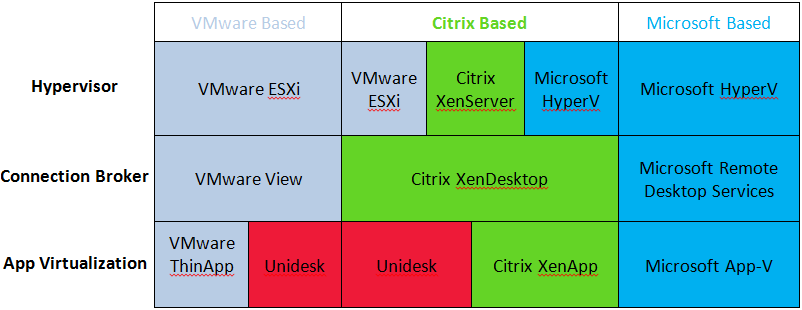 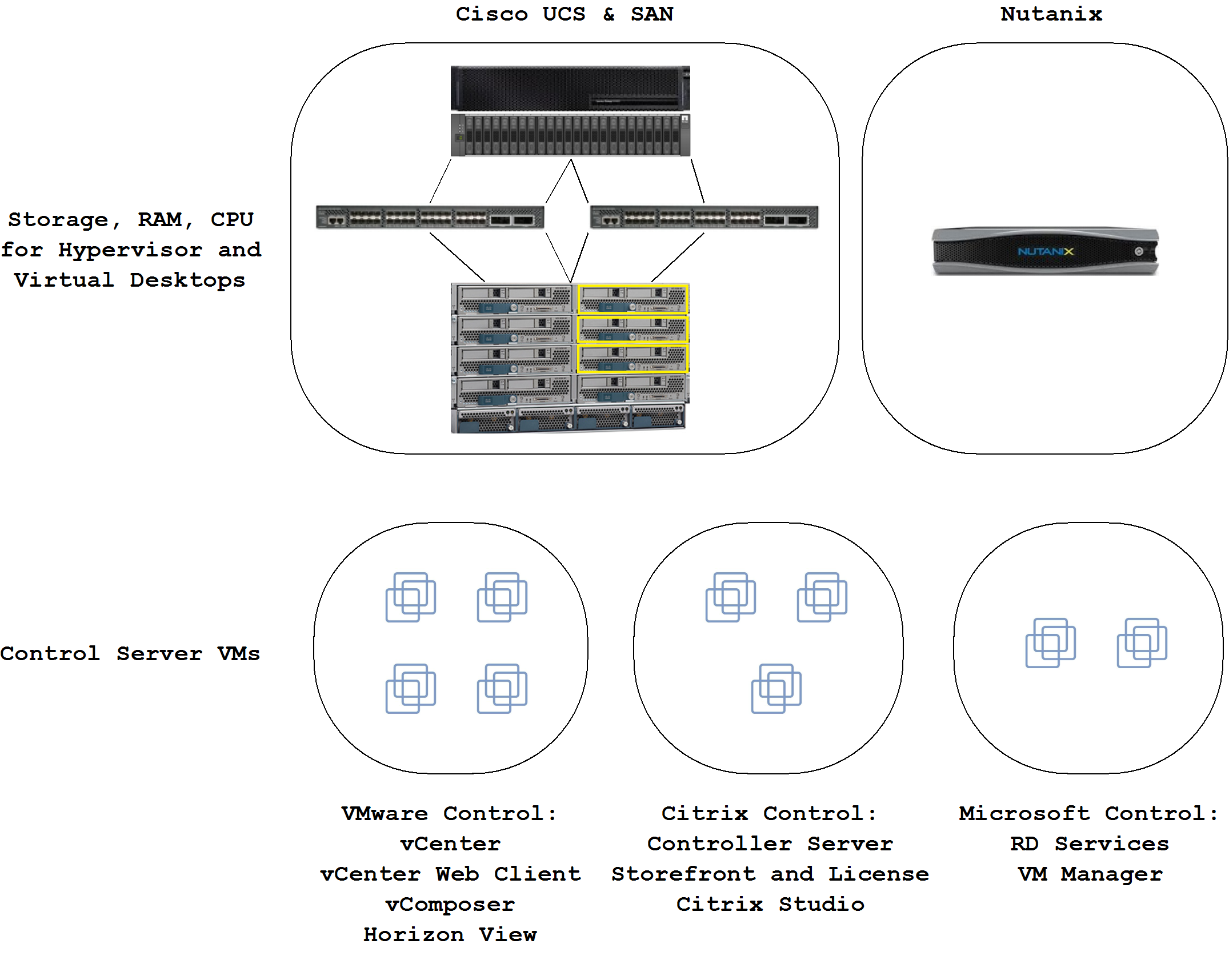 What’s it going to run on?(endpoint testing)
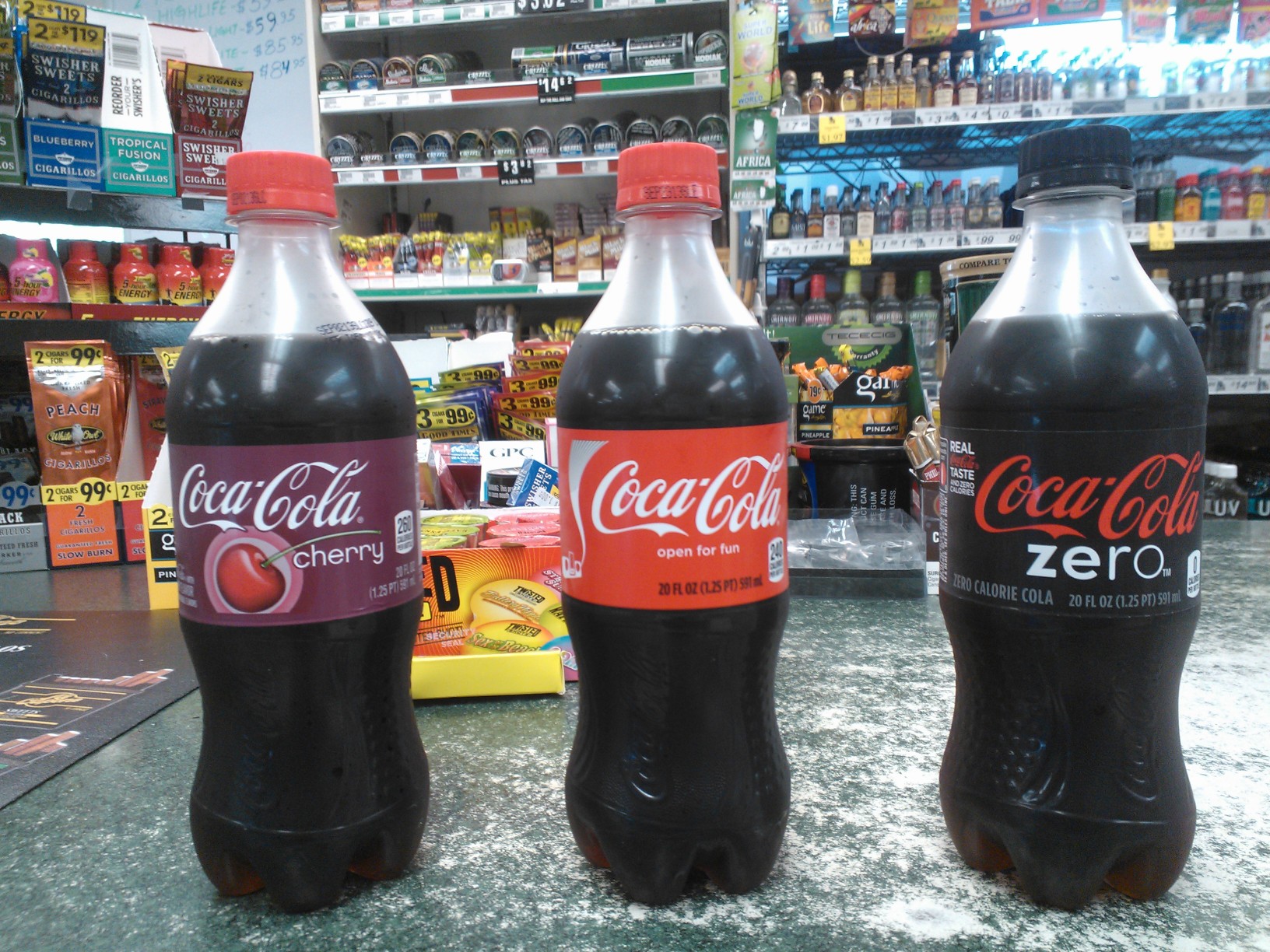 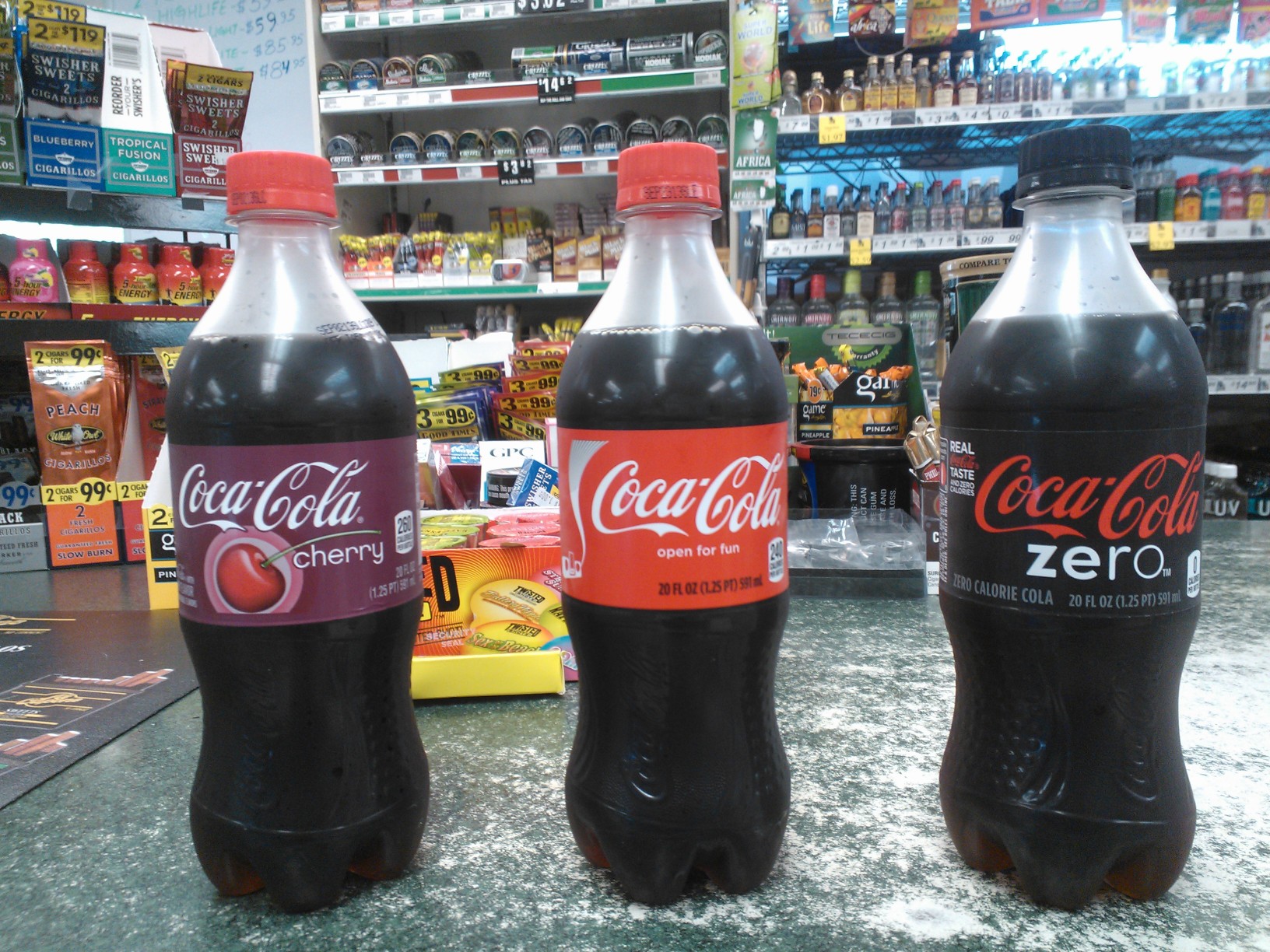 Zero
Thick
Thin
Connection broker independent
Increased Graphics
Long recap cycle
Connection broker dependent
Inexpensive
Minimal management
Existing machines
Minimal updating
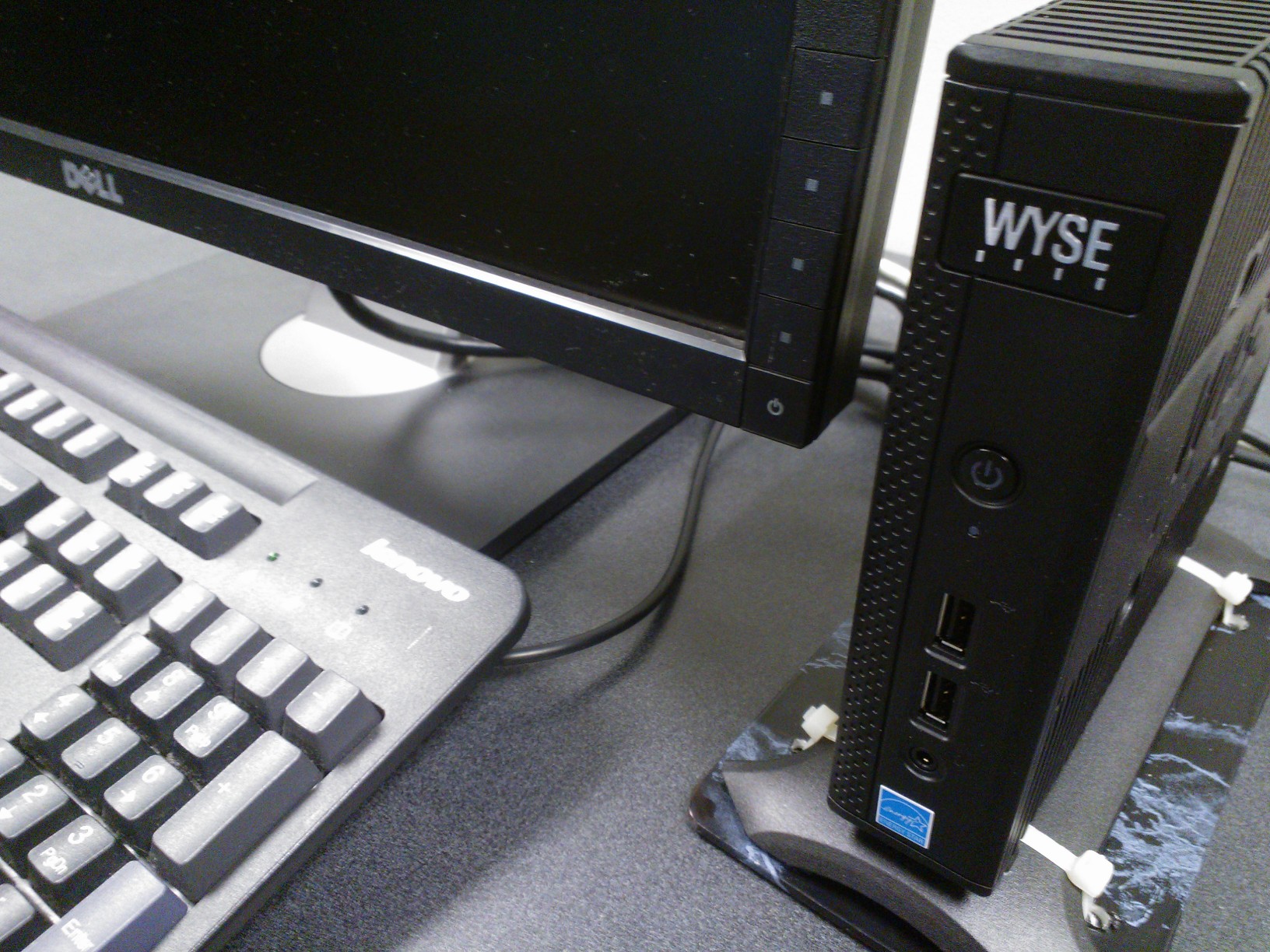 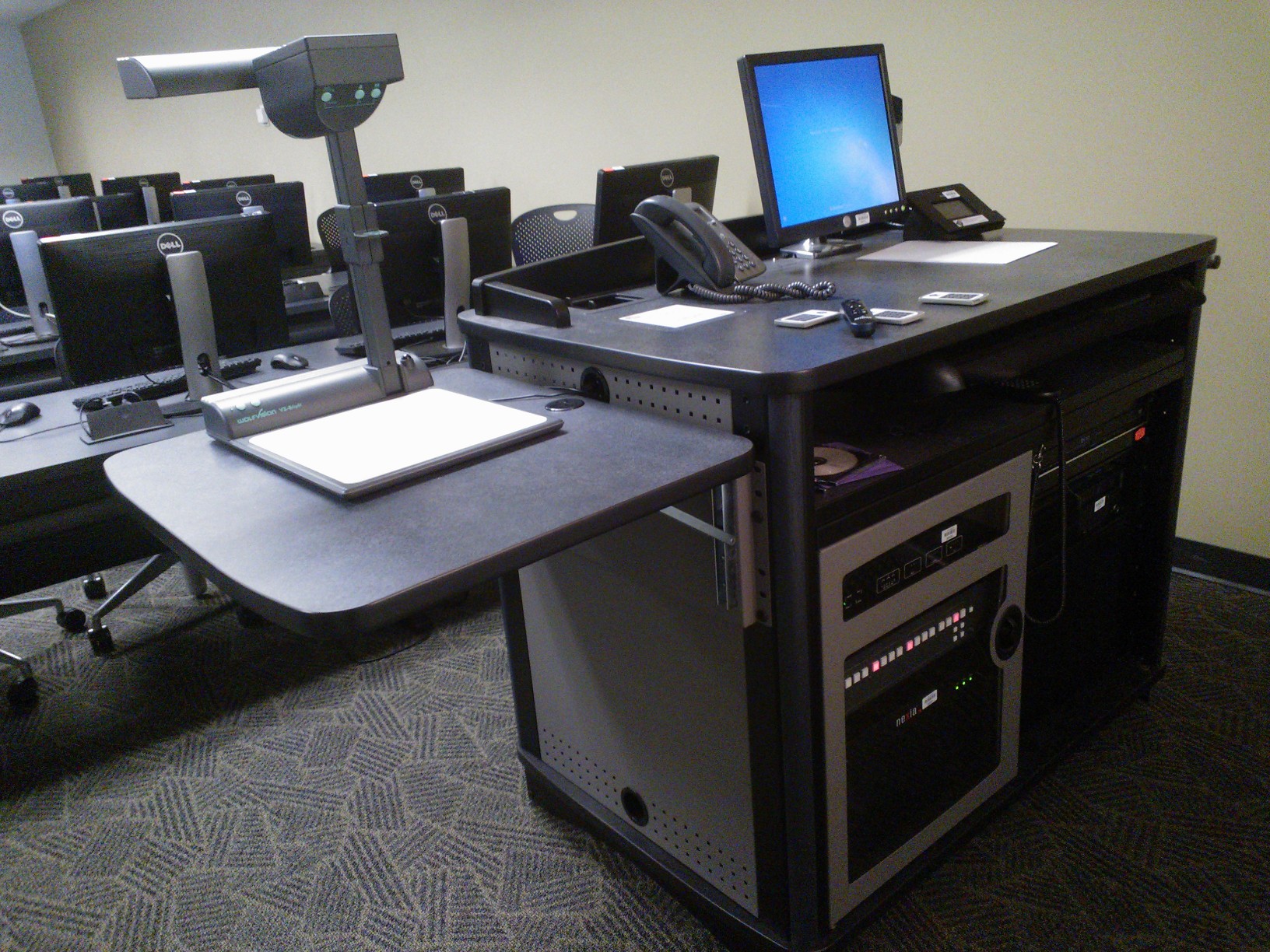 Questions?